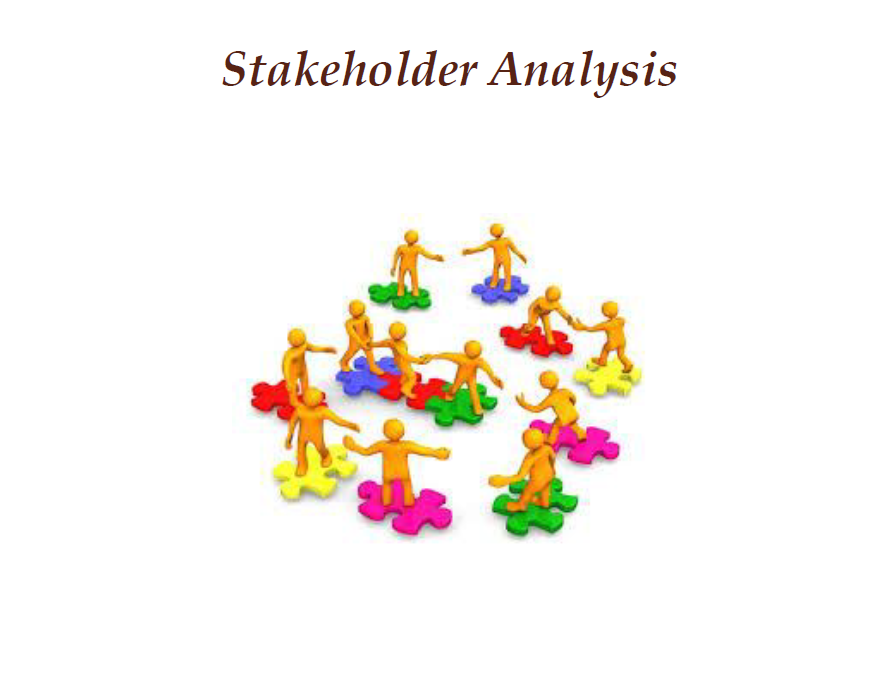 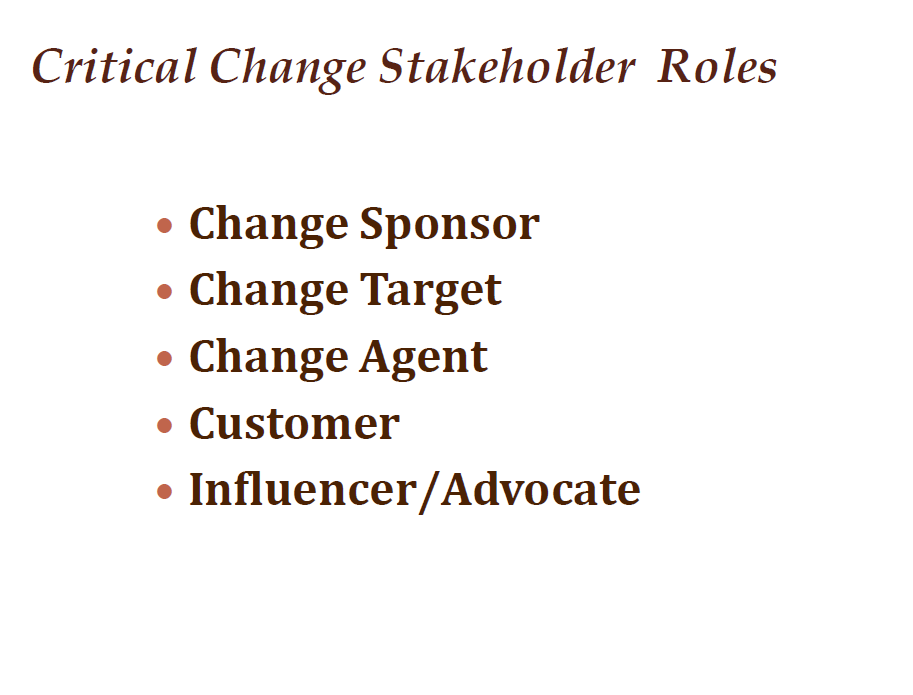 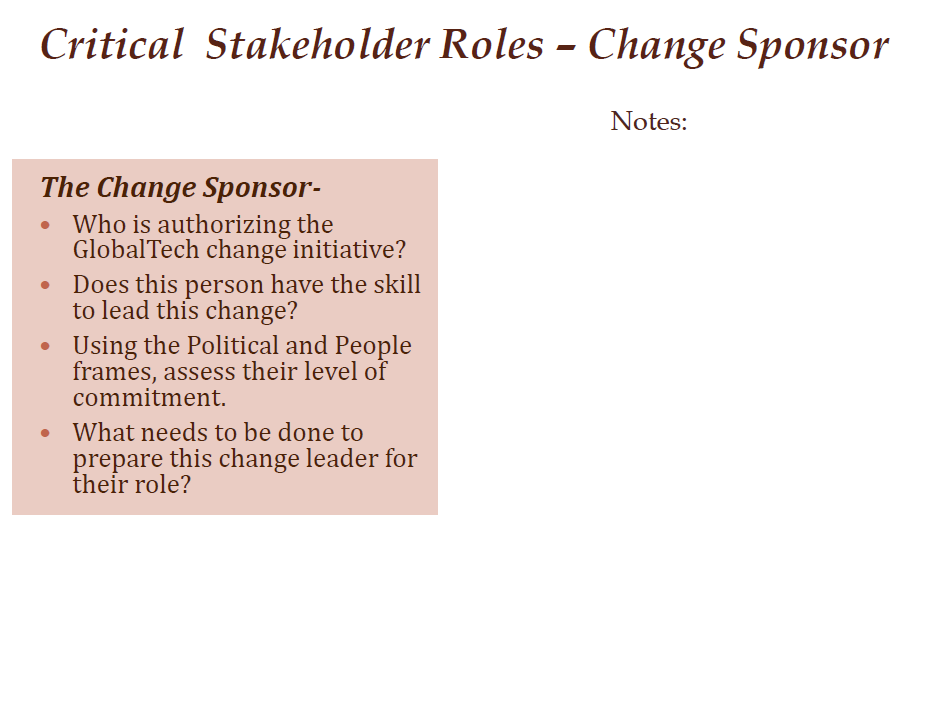 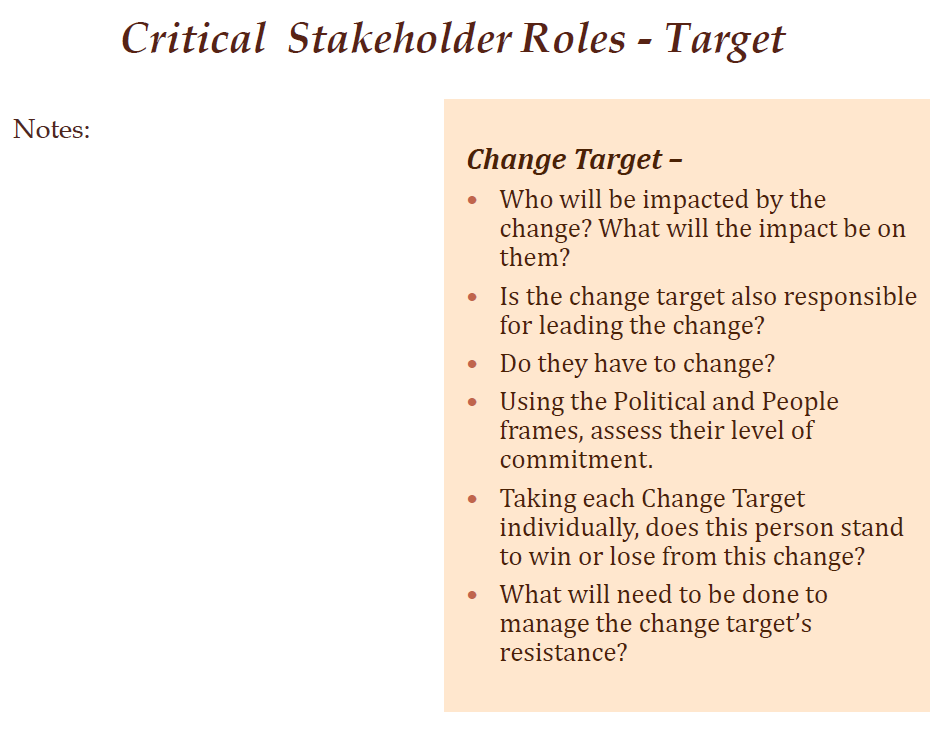 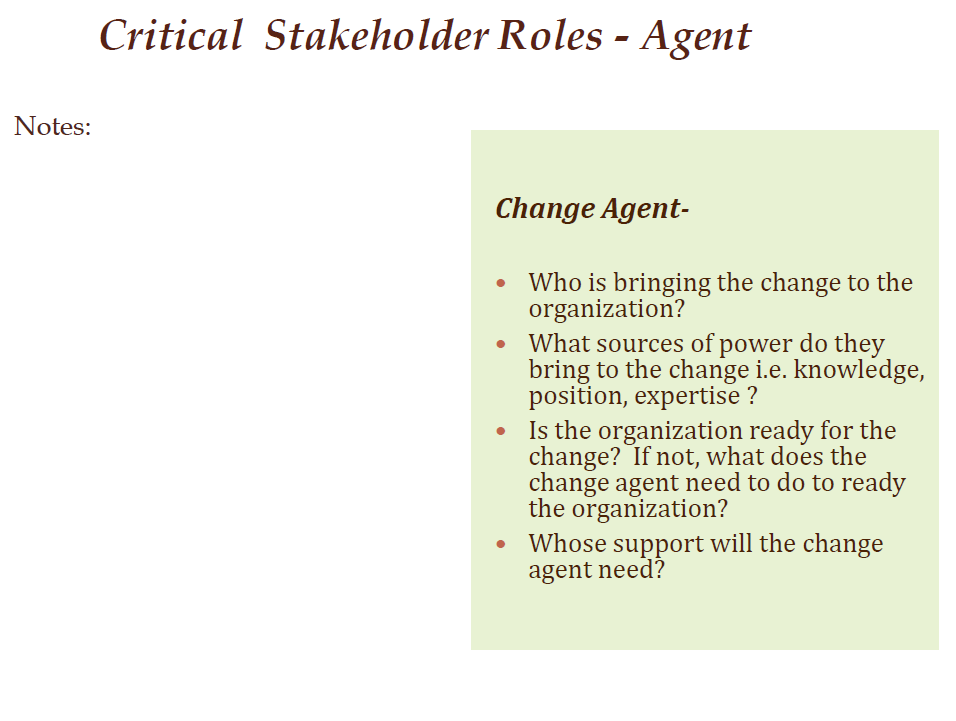 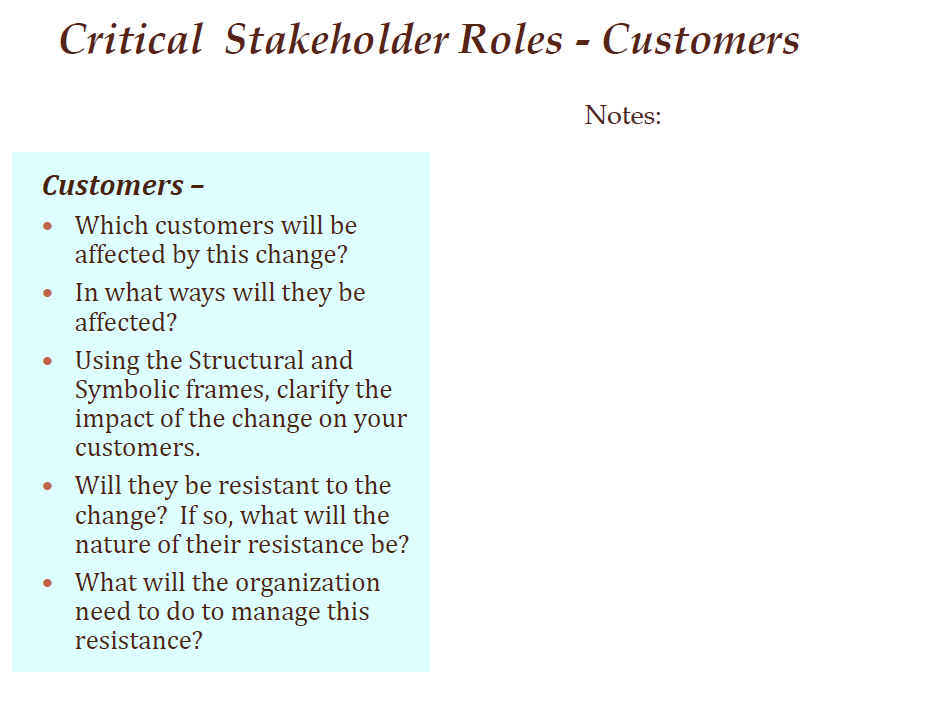 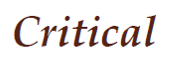 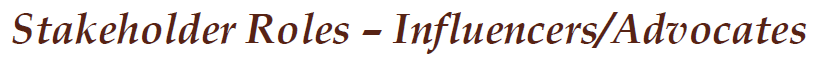 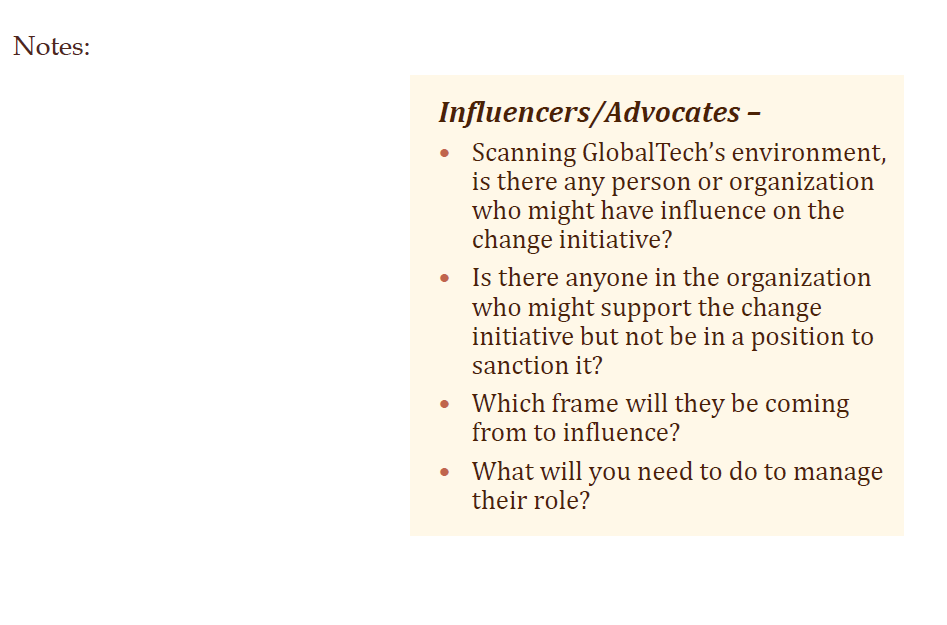 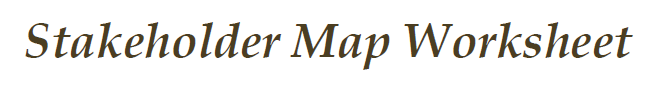 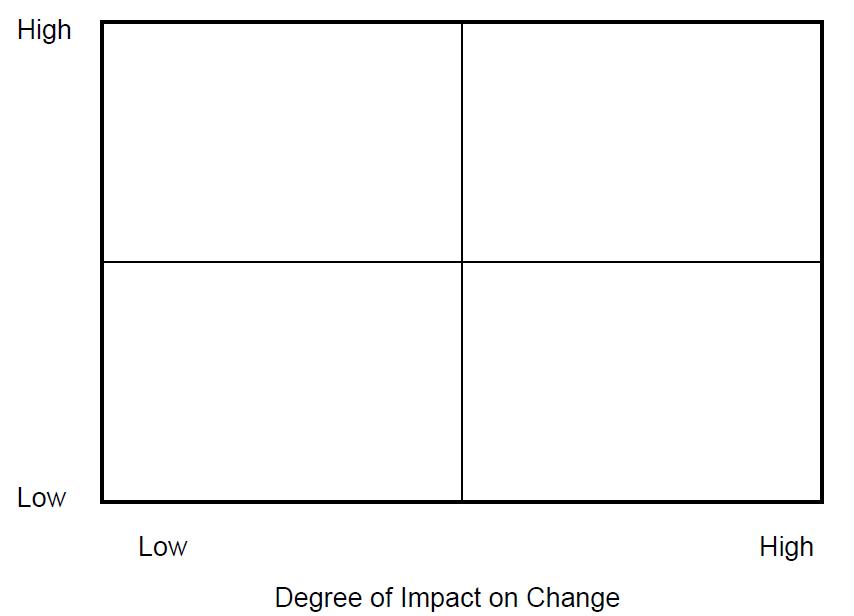 Willingness to Change
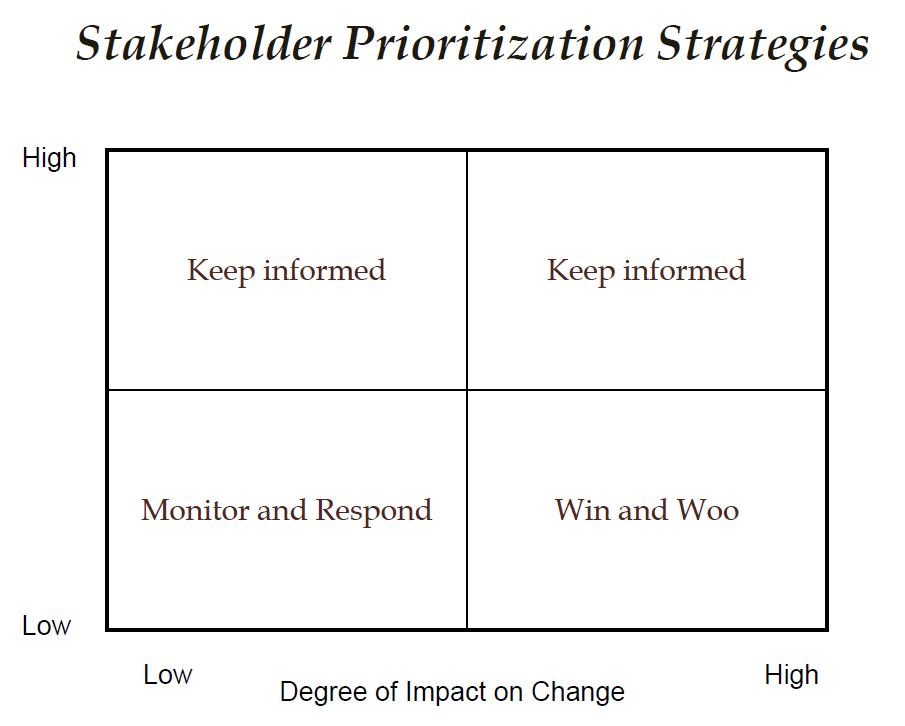 Willingness to Change